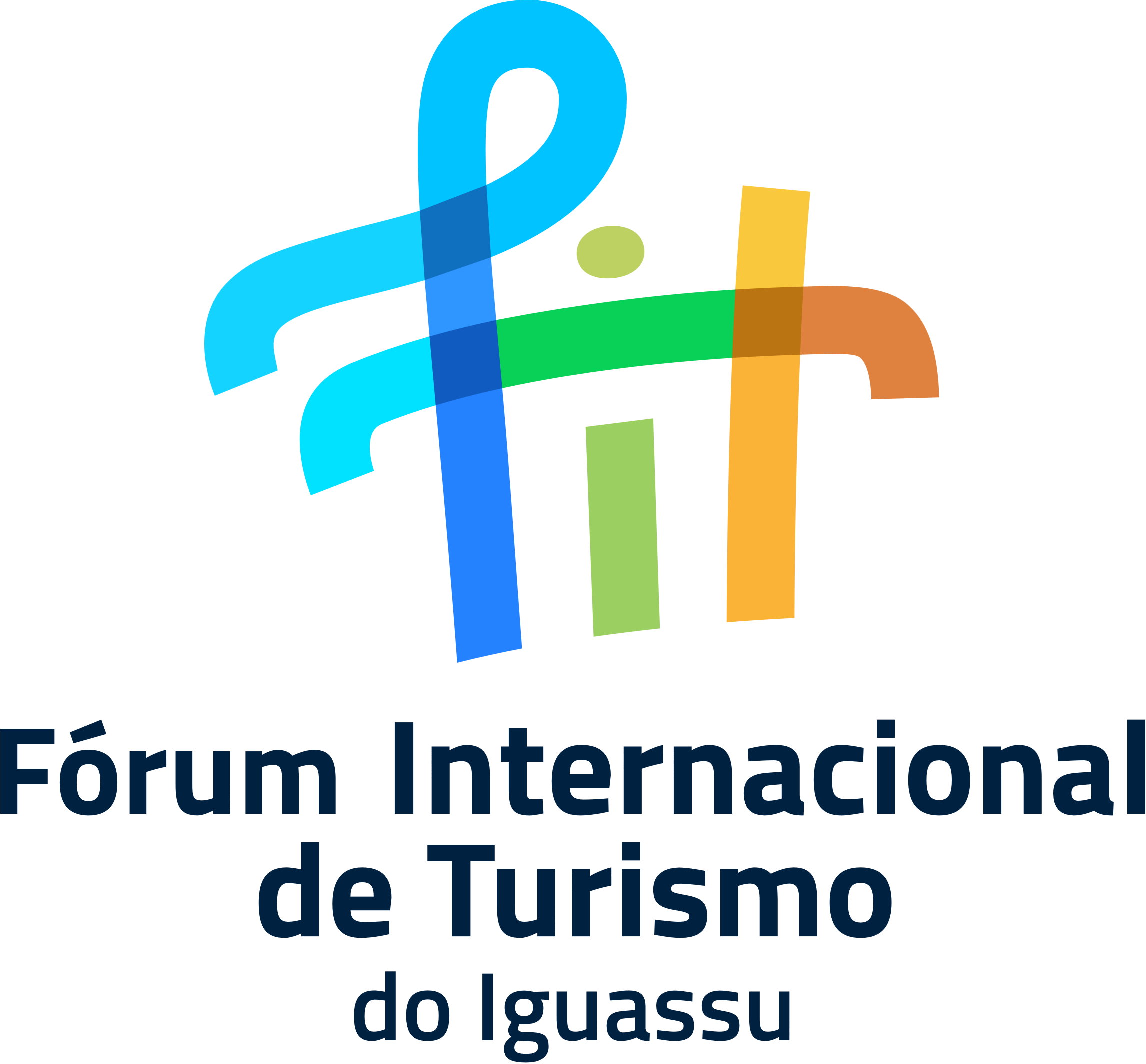 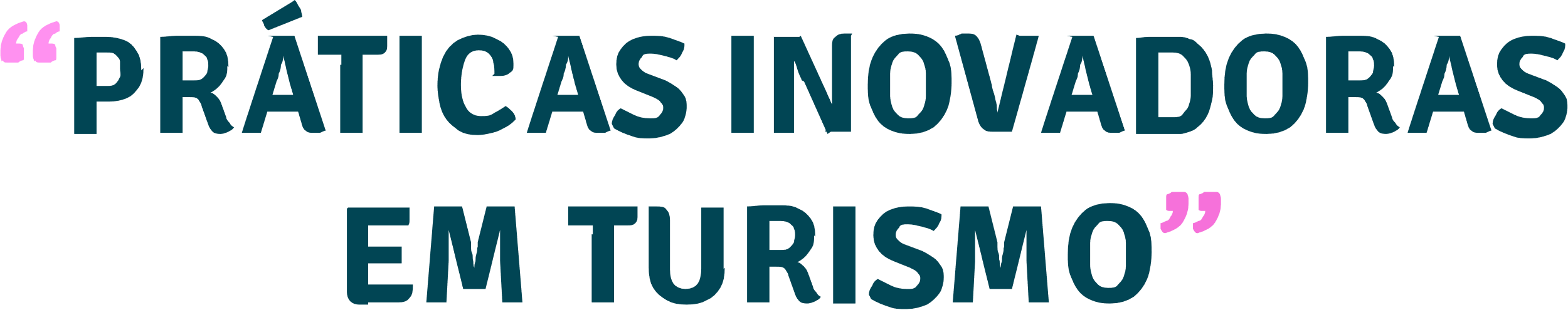 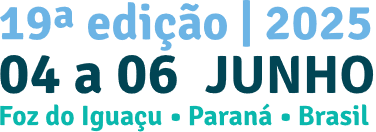 TítuloAutores
INTRODUÇÃO
A introdução deve ser breve e conter o objeto/processo de estudo e os objetivos do trabalho realizado. 

*Os autores têm autonomia em inserir quantos slides acharem necessários para cada item aqui elencados.
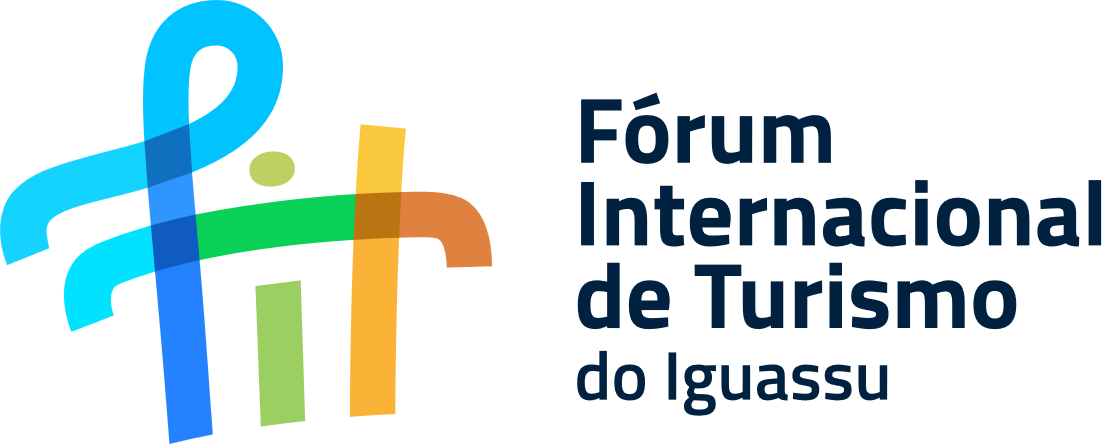 REFERENCIAL TEÓRICO ou PROBLEMÁTICA E RELEVÂNCIA
Apresentar de forma resumida os conceitos e as problemáticas que embasam a pesquisa.
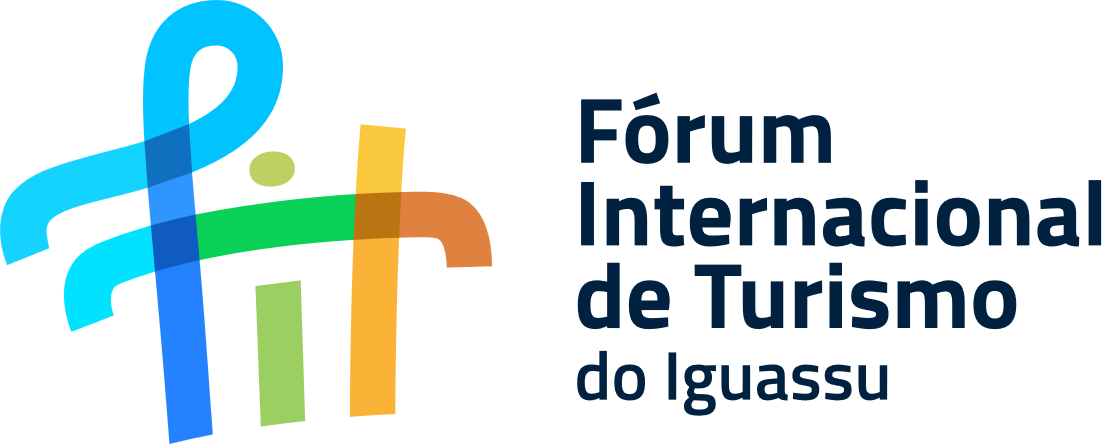 METODOLOGIA
A metodologia deve ser clara, de modo que o leitor entenda e possa reproduzir os procedimentos utilizados. 
Deve conter o tipo de pesquisa, os dados obtidos, a forma de obtenção dos dados, a população e amostra (quando for o caso), o tratamento e a análise dos dados (como foram feitos).
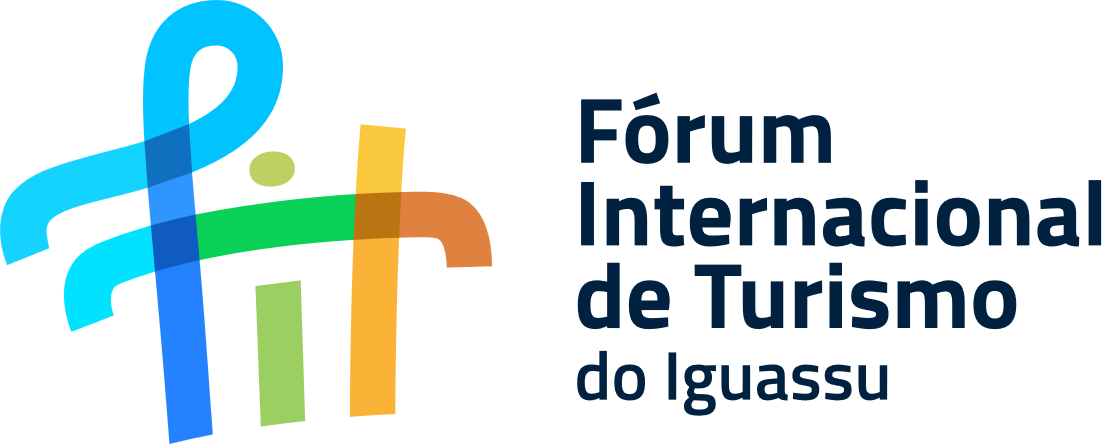 RESULTADOS E DISCUSSÕES
A seção dos Resultados e Discussões deve conter os dados obtidos, podendo ser apresentados, também, na forma de Tabelas e/ou Figuras (se for o caso). A discussão dos resultados deve estar baseada e comparada com a literatura utilizada no trabalho de pesquisa.
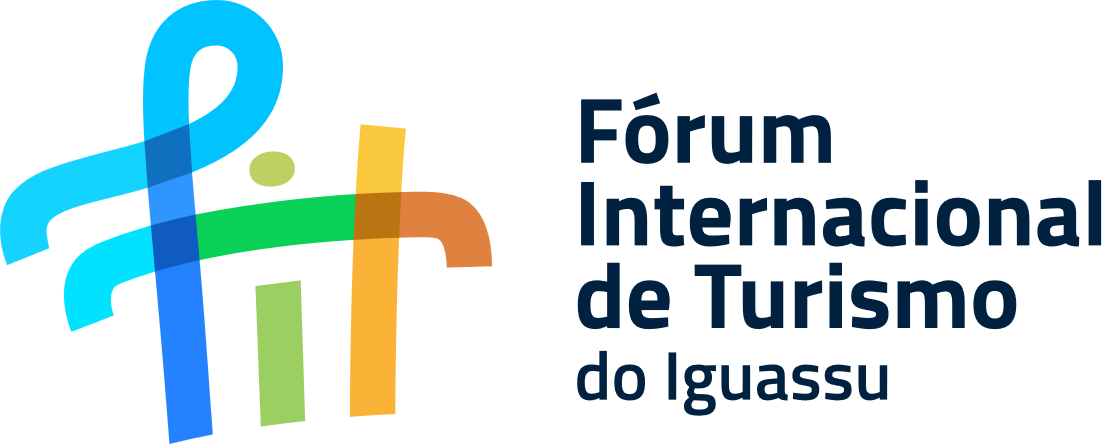 IMPLICAÇÕES PRÁTICAS E/OU TEÓRICAS
Nesta seção devem ser apresentadas as contribuições práticas e /ou teóricas dos resultados da pesquisa.
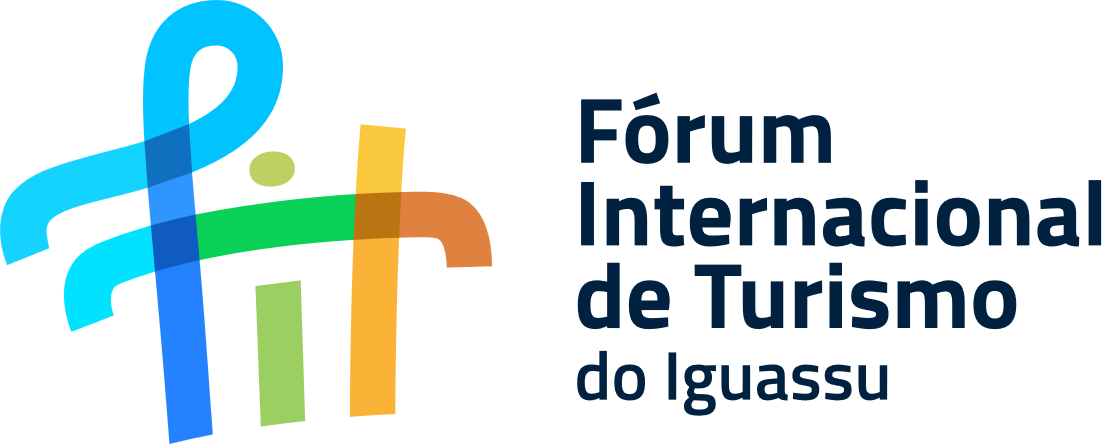 CONSIDERAÇÕES FINAIS
Esta seção corresponde ao fechamento do trabalho estudado e deve responder ao problema e/ou hipótese enunciado e aos objetivos do estudo inicialmente apresentados, evitando a inclusão de dados novos que não tenham sido apresentados anteriormente
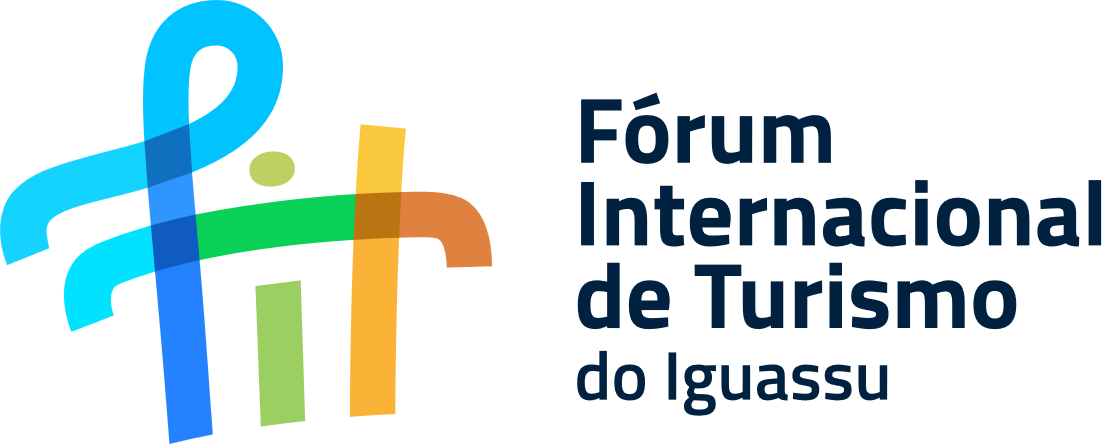 REFERÊNCIAS
Listar todas as referências que foram mencionadas ao longo do texto do trabalho, obedecendo às normas da ABNT.
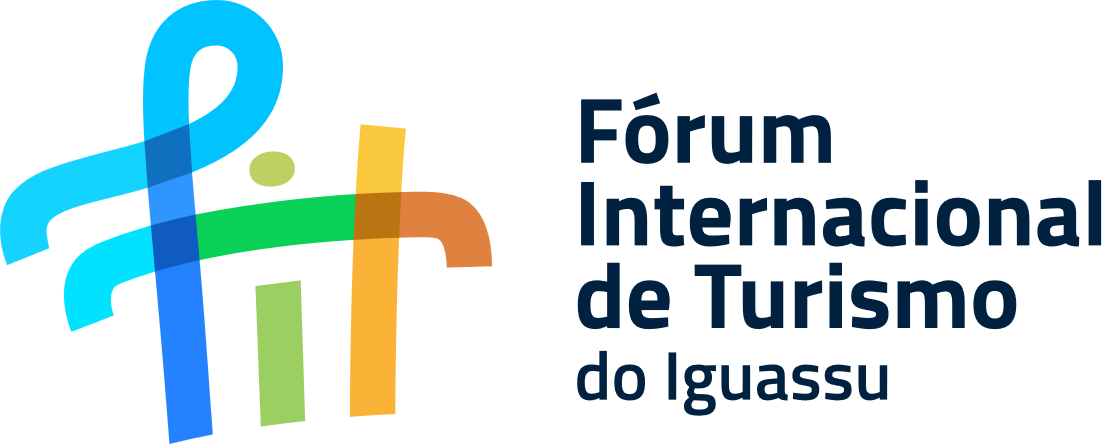